Algebra
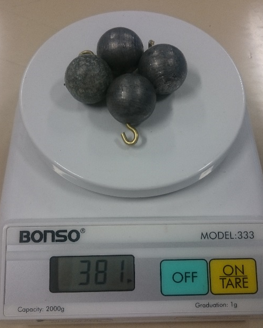 Hva ser du på bildet?
Hvor mye veier hvert lodd?
Algebra
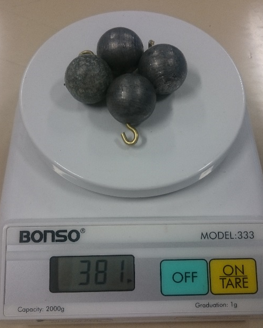 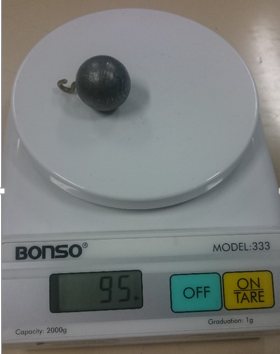 Skriv opp likningen som beskriver situasjonen
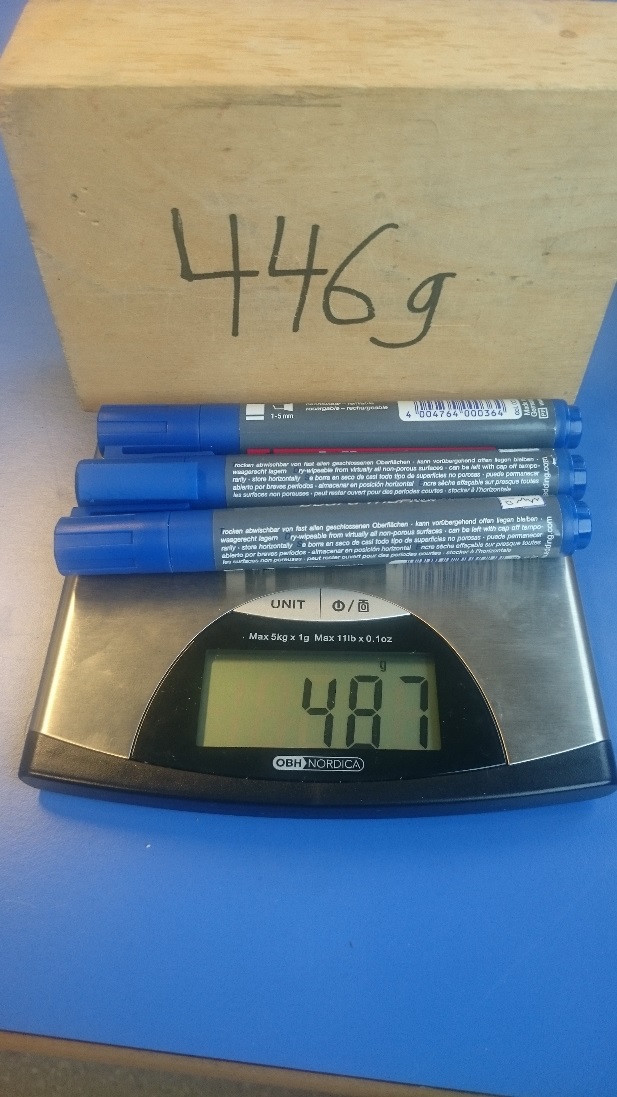 Hvor mye veier en tusj?
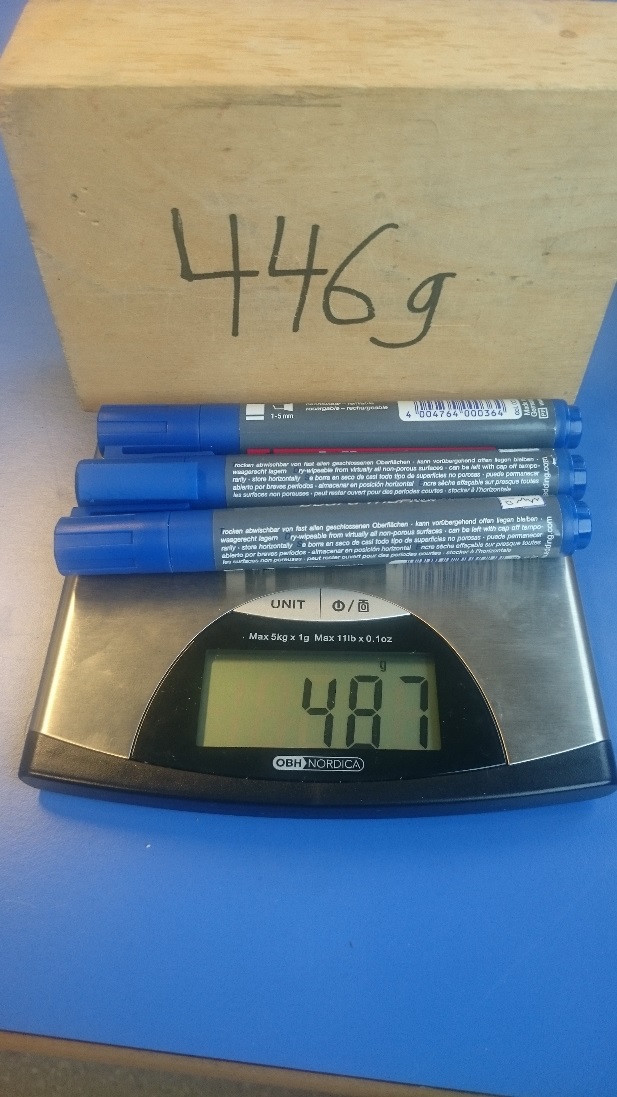 446+3tusjer=487        eller    
446+3t=487
Hvor mye veier hver tusj?	Skriv også opp likningene som beskriver situasjonen
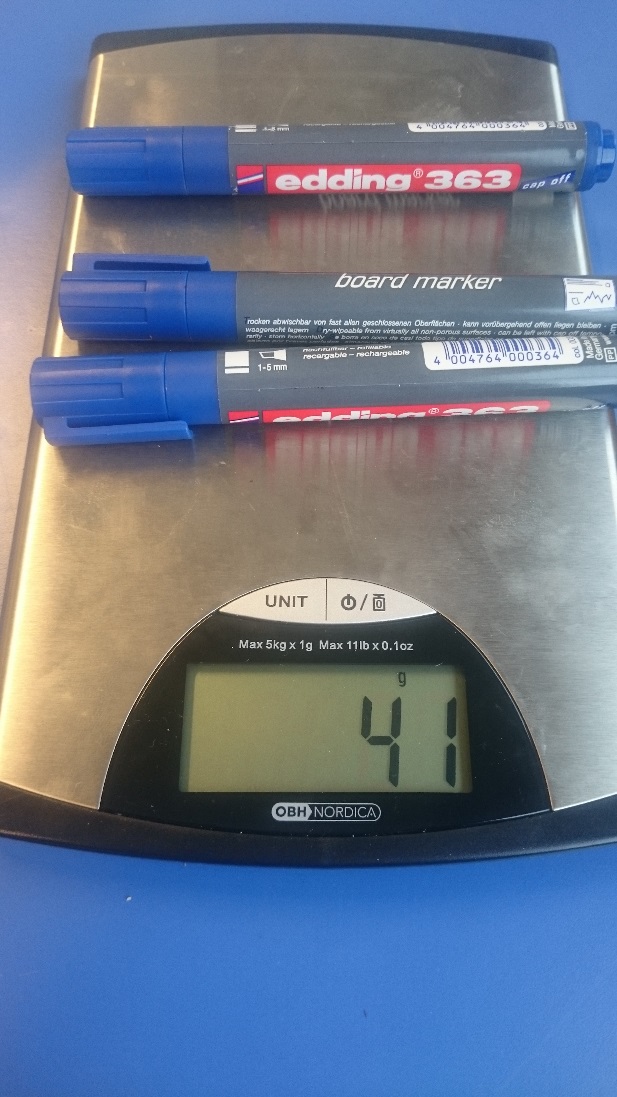 446+3tusjer=487        eller    
446+3t=487
         3t=487-446
         3t=41
Hvor mye veier hver tusj?	Skriv også opp likningene som beskriver situasjonen
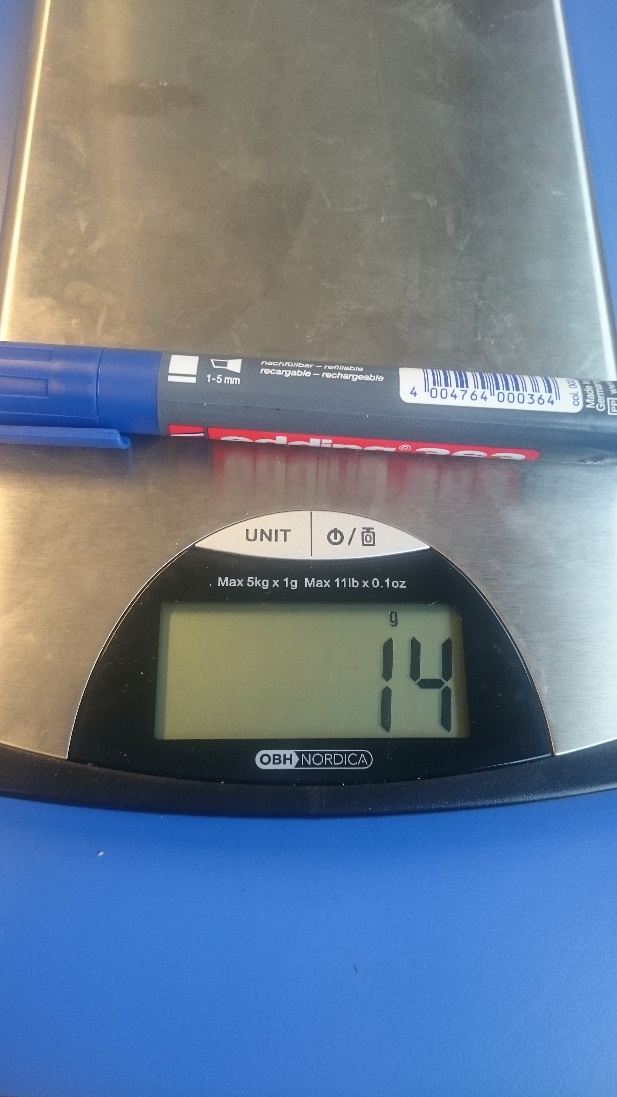 Hvor mye veier hver ting?	Skriv også opp likningene som beskriver situasjonen
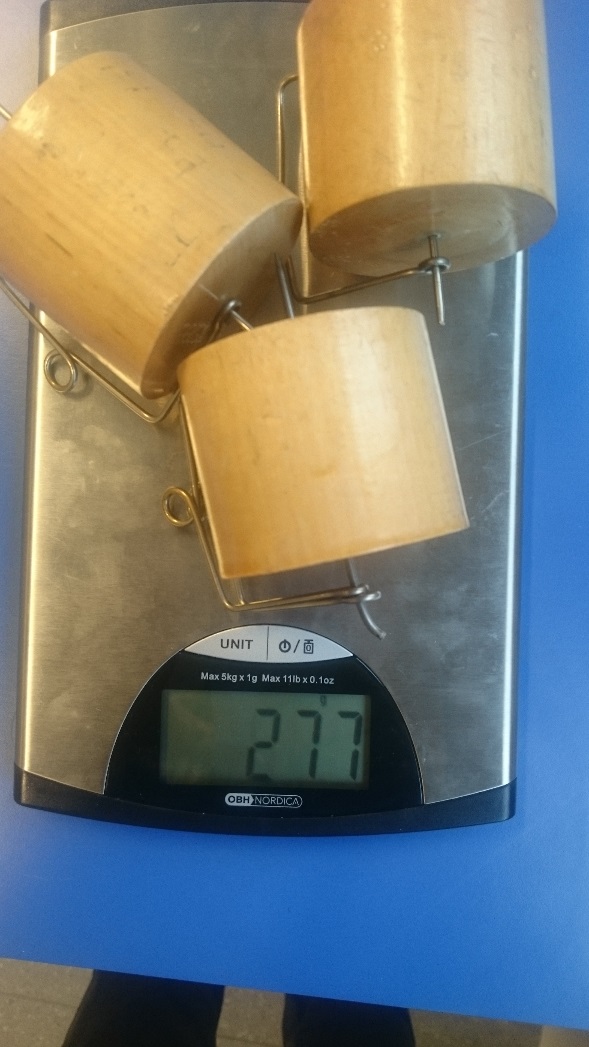 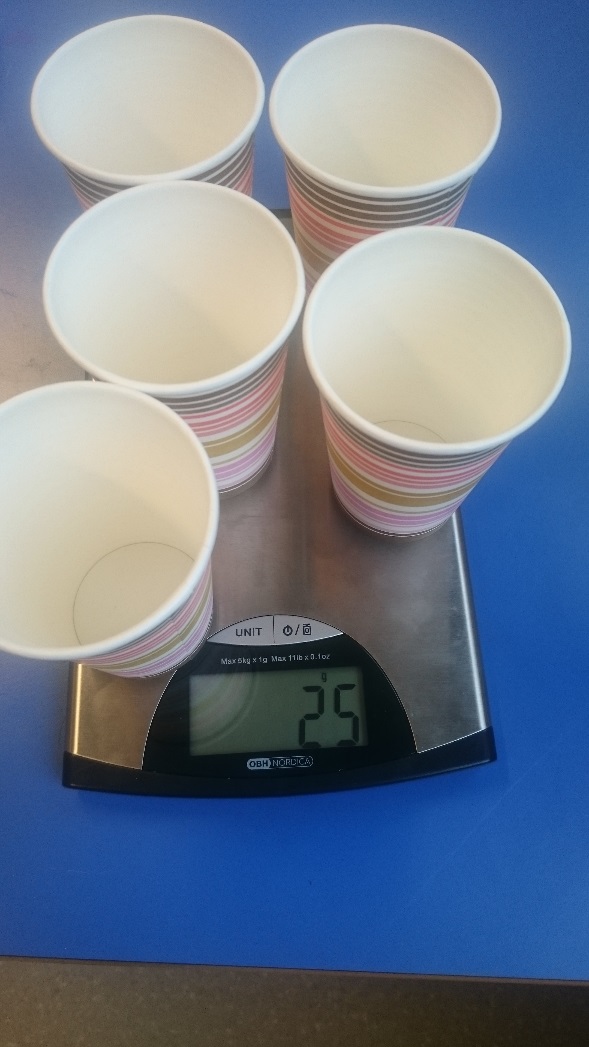 Hvor mye veier hver ting?	Skriv også opp likningene som beskriver situasjonen
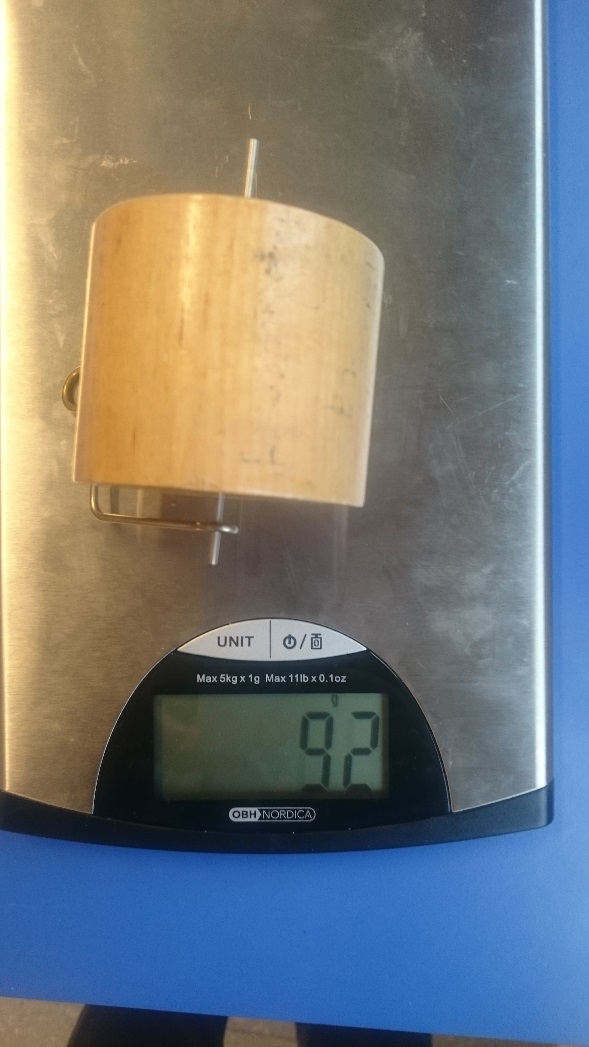 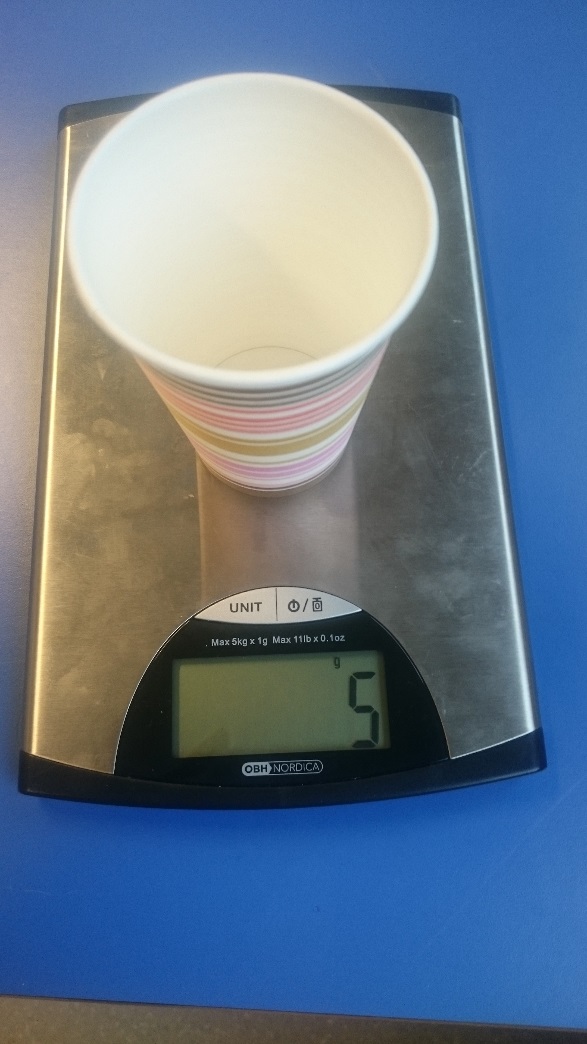 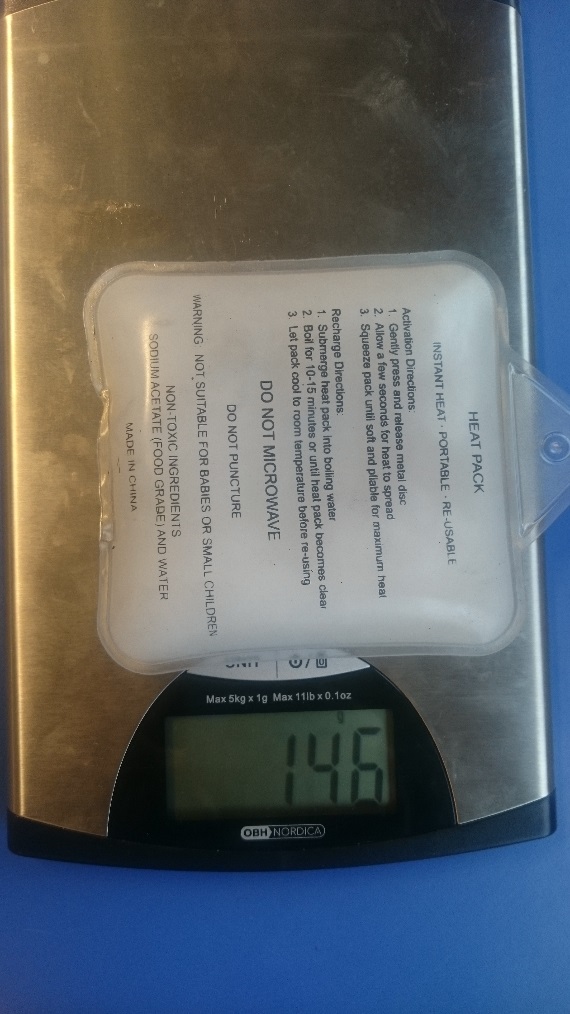 Hvor mye veier terningen/pennen?	Skriv også opp likningene som beskriver situasjonen
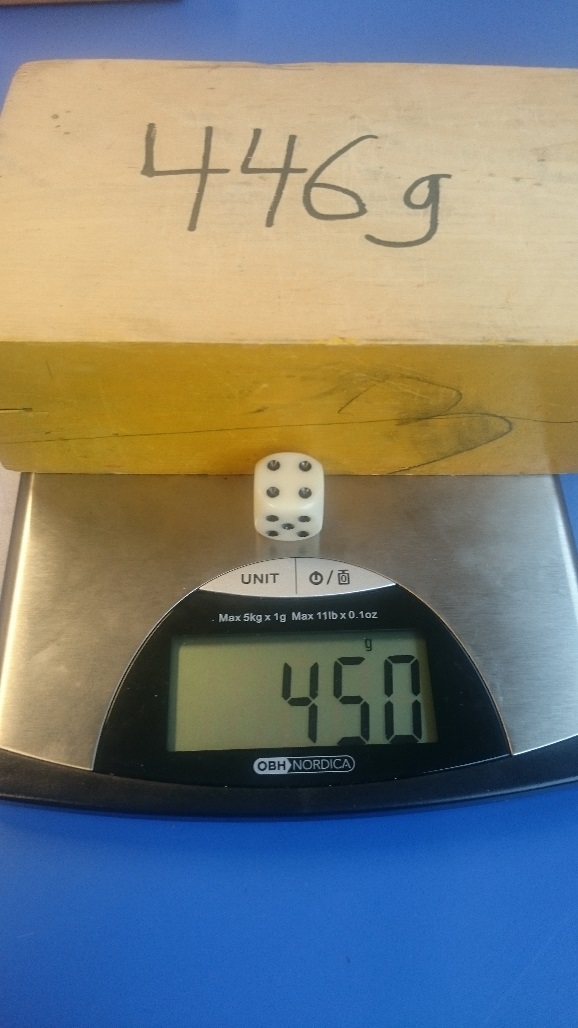 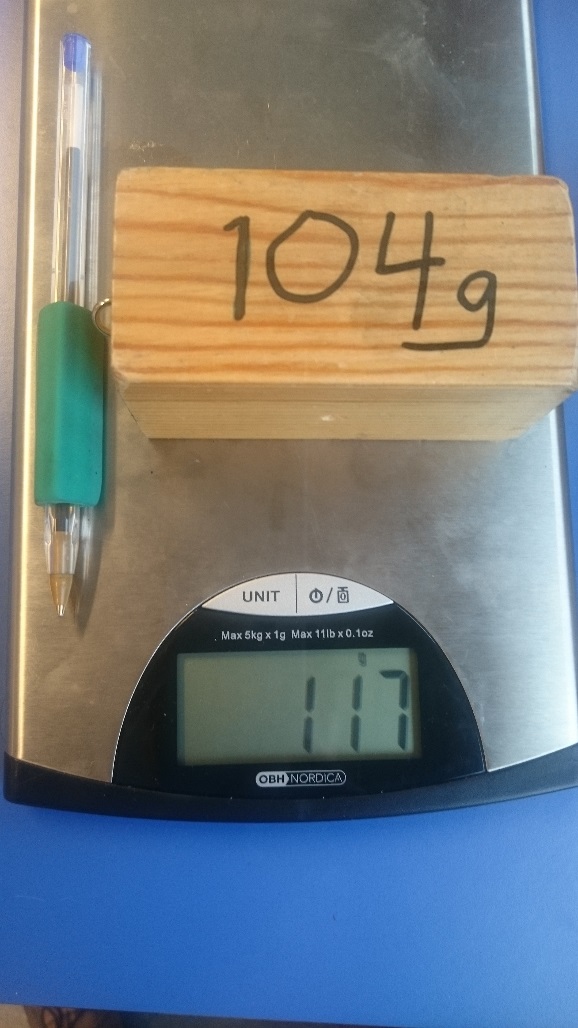 Hvor mye veier terningen/pennen?	Skriv også opp likningene som beskriver situasjonen
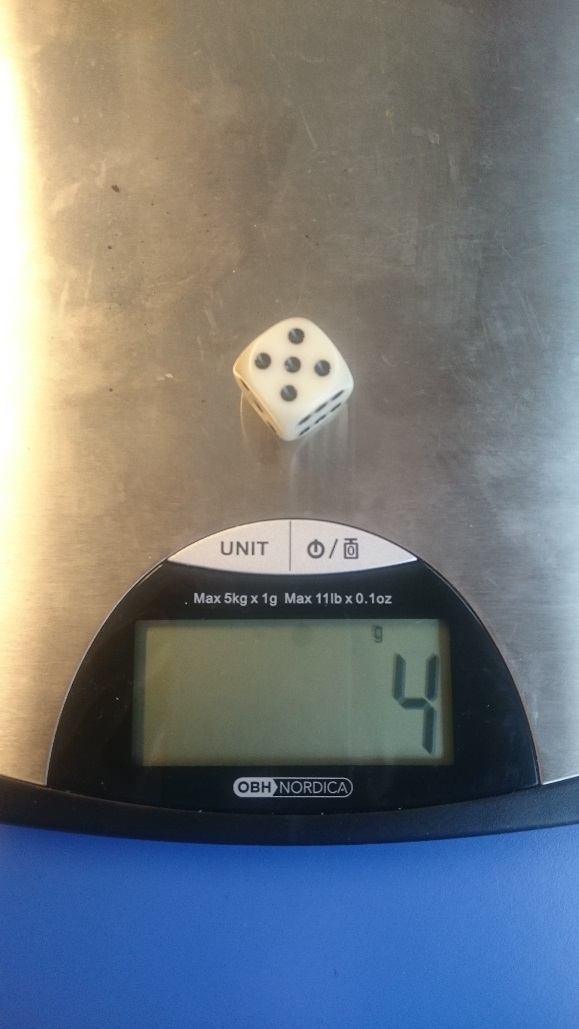 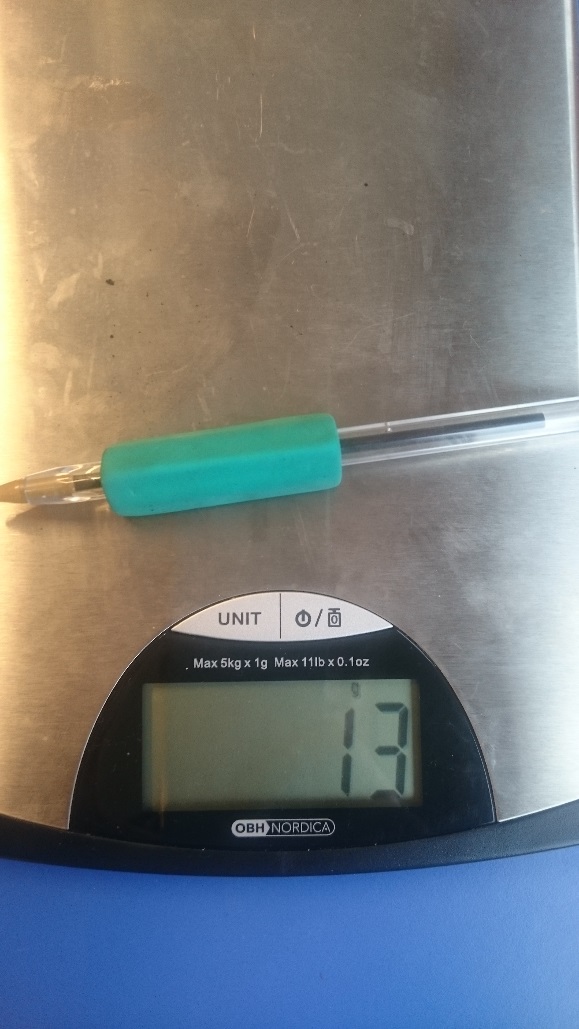 Hvor mye veier marshmelloven/skruen?	Skriv også opp likningene som beskriver situasjonen
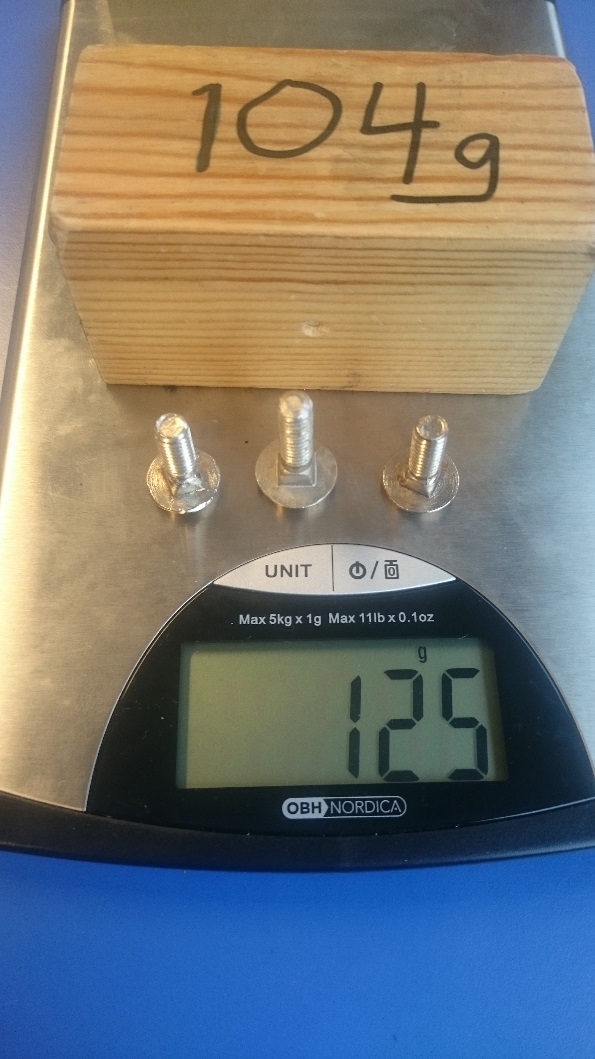 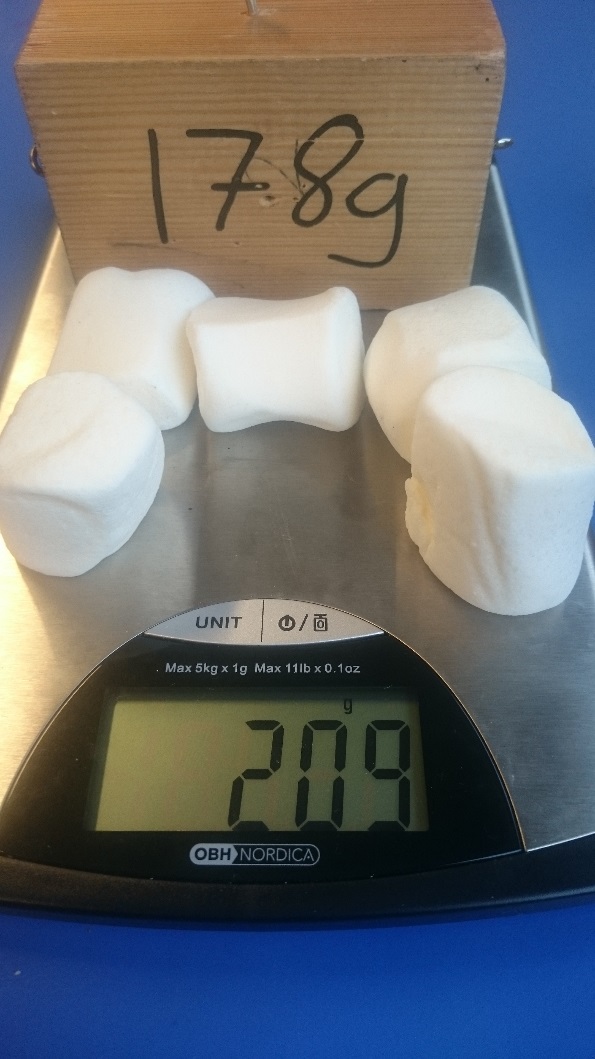 Hvor mye veier marshmelloven/skruen?	Skriv også opp likningene som beskriver situasjonen
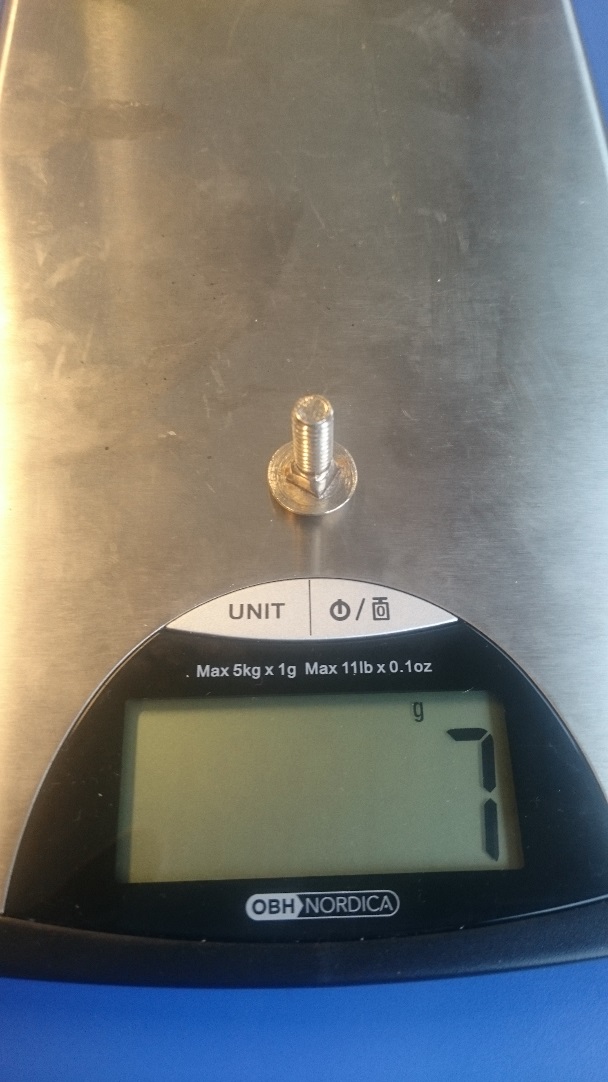 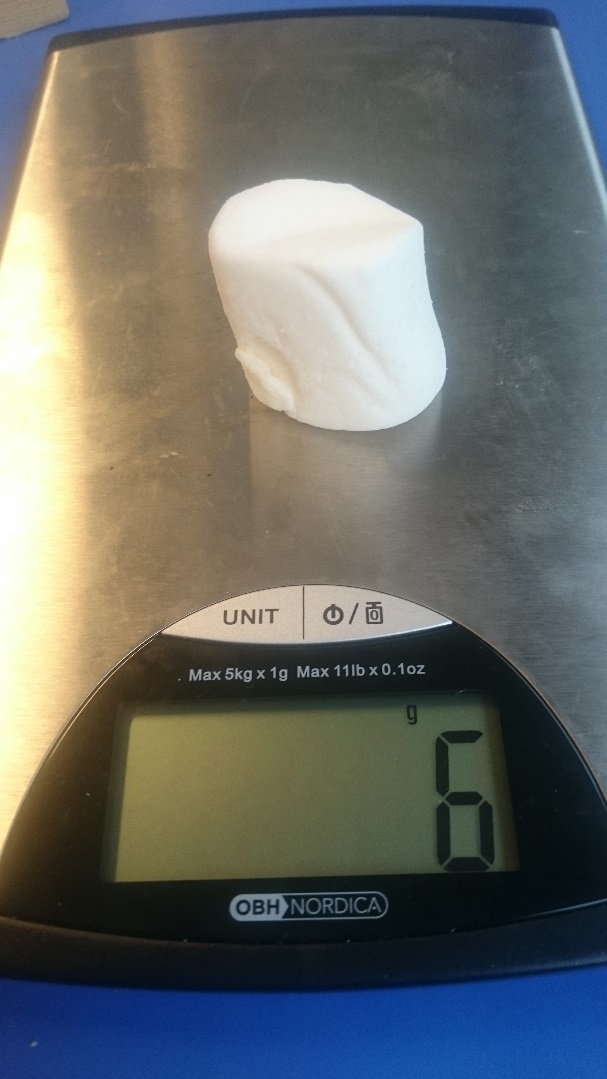 Hvor mye veier hver ting?	Likninger med to ukjente
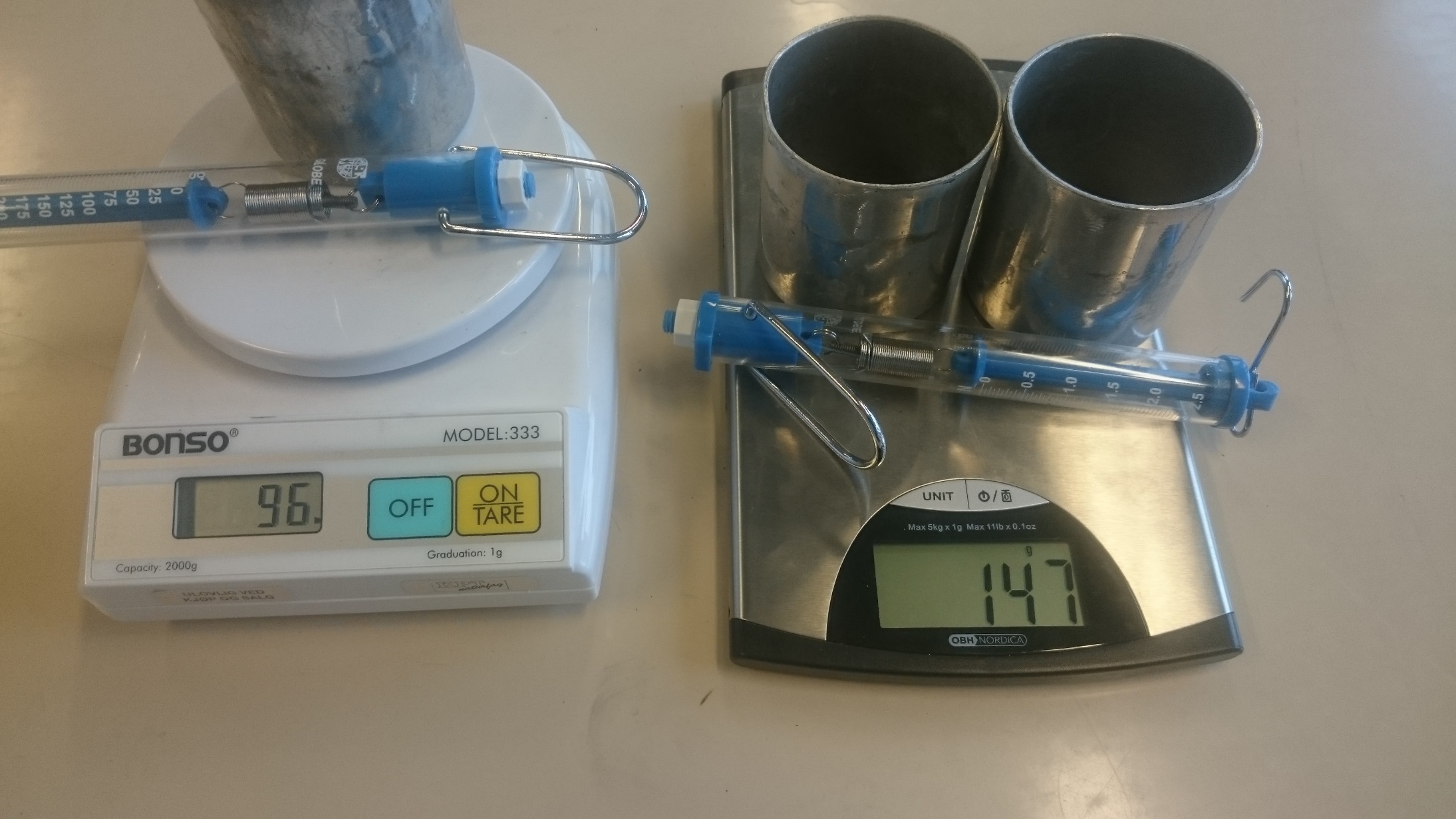 Hvor mye veier hver ting?	Likninger med to ukjente
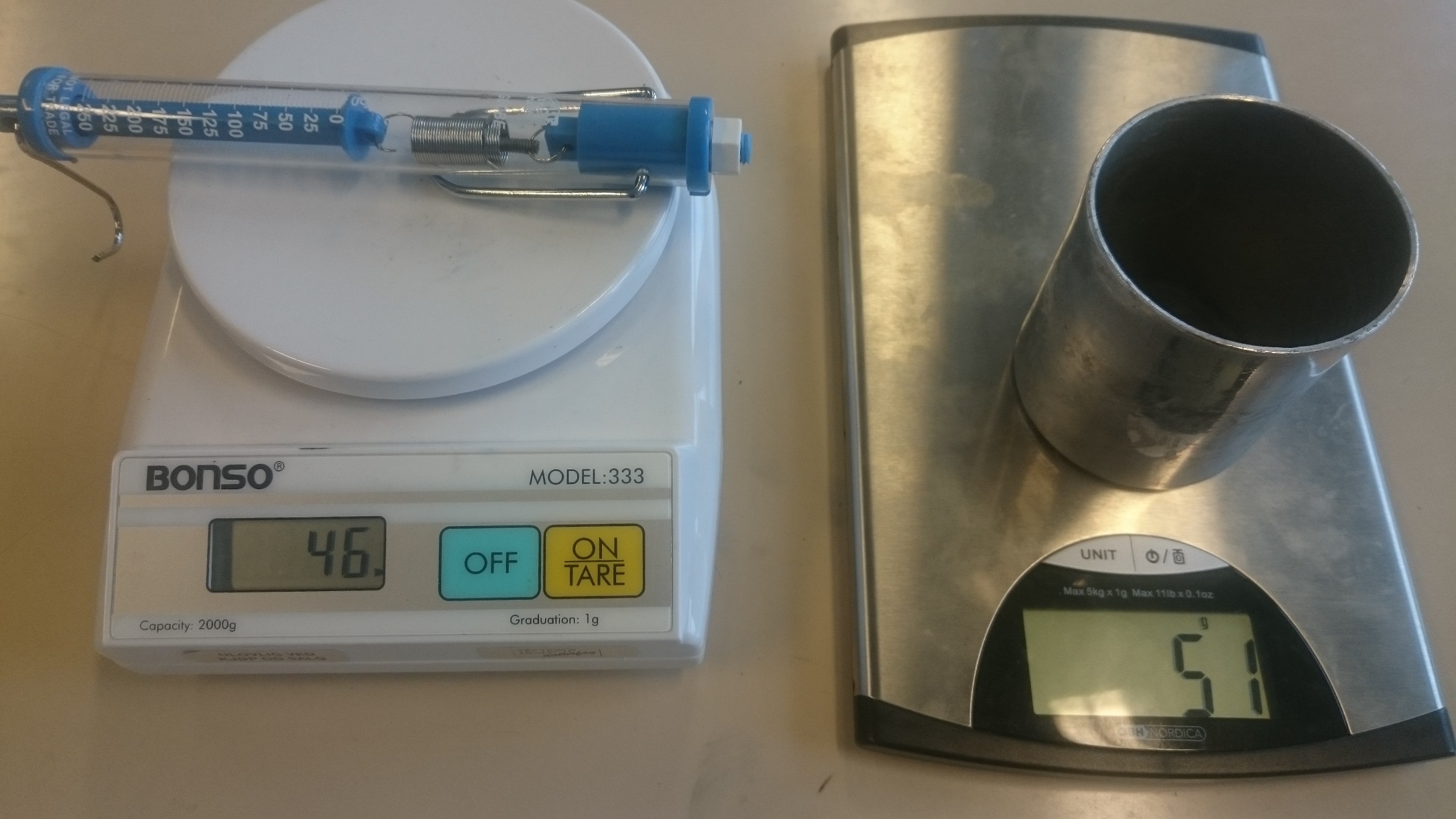 Hvor mye veier en skrue?	Likninger med to ukjente
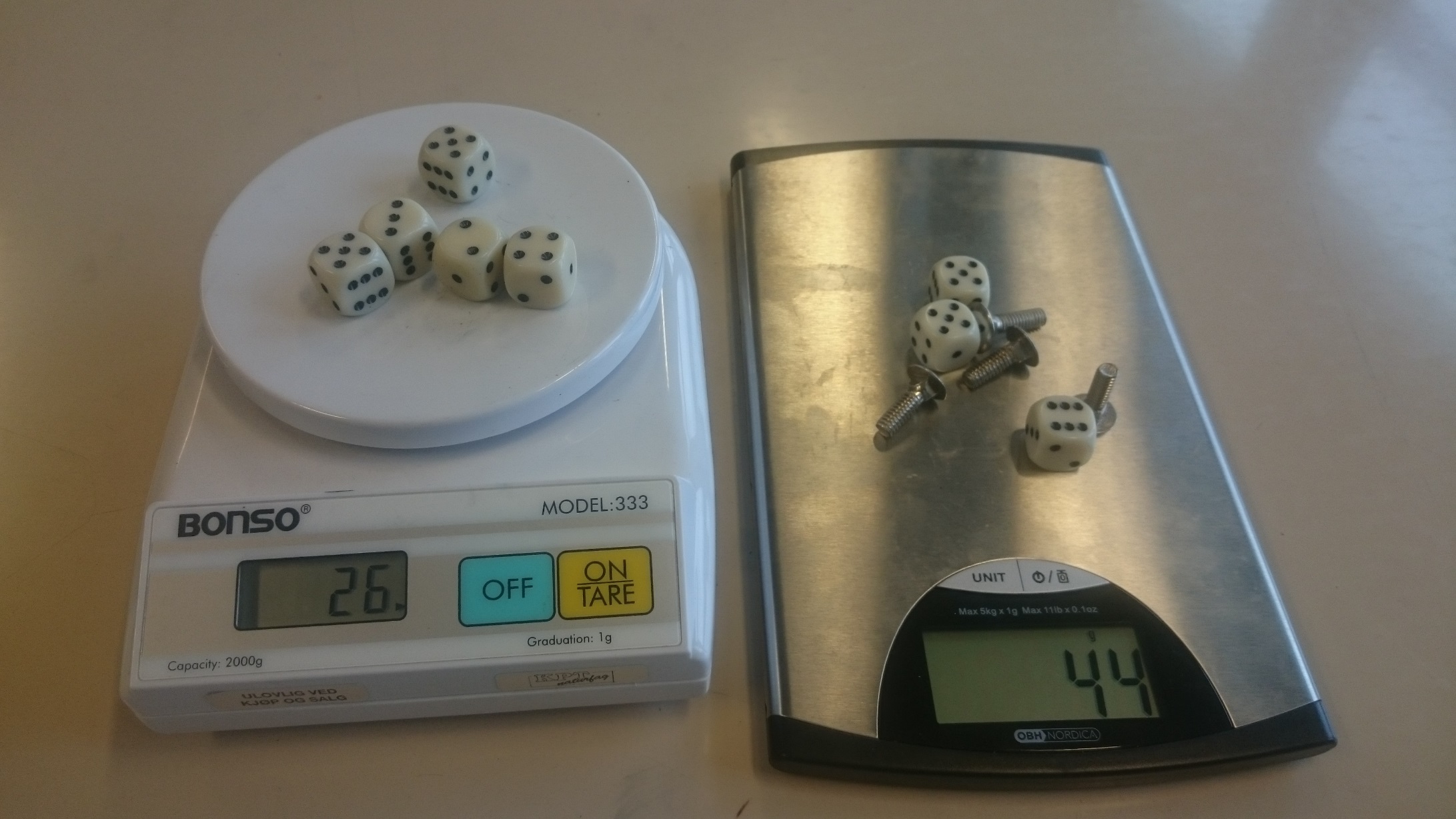 Hvor mye veier skruene?	Likninger med to ukjente
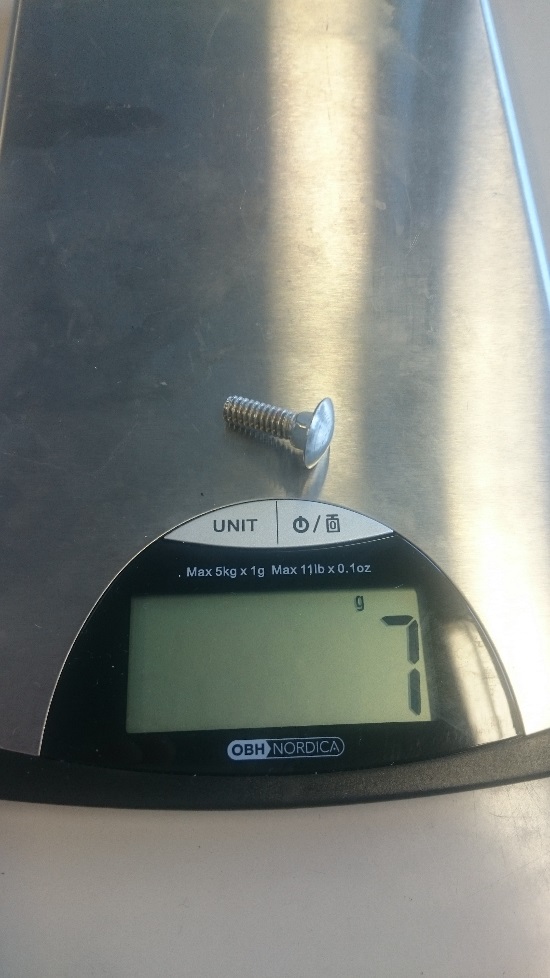 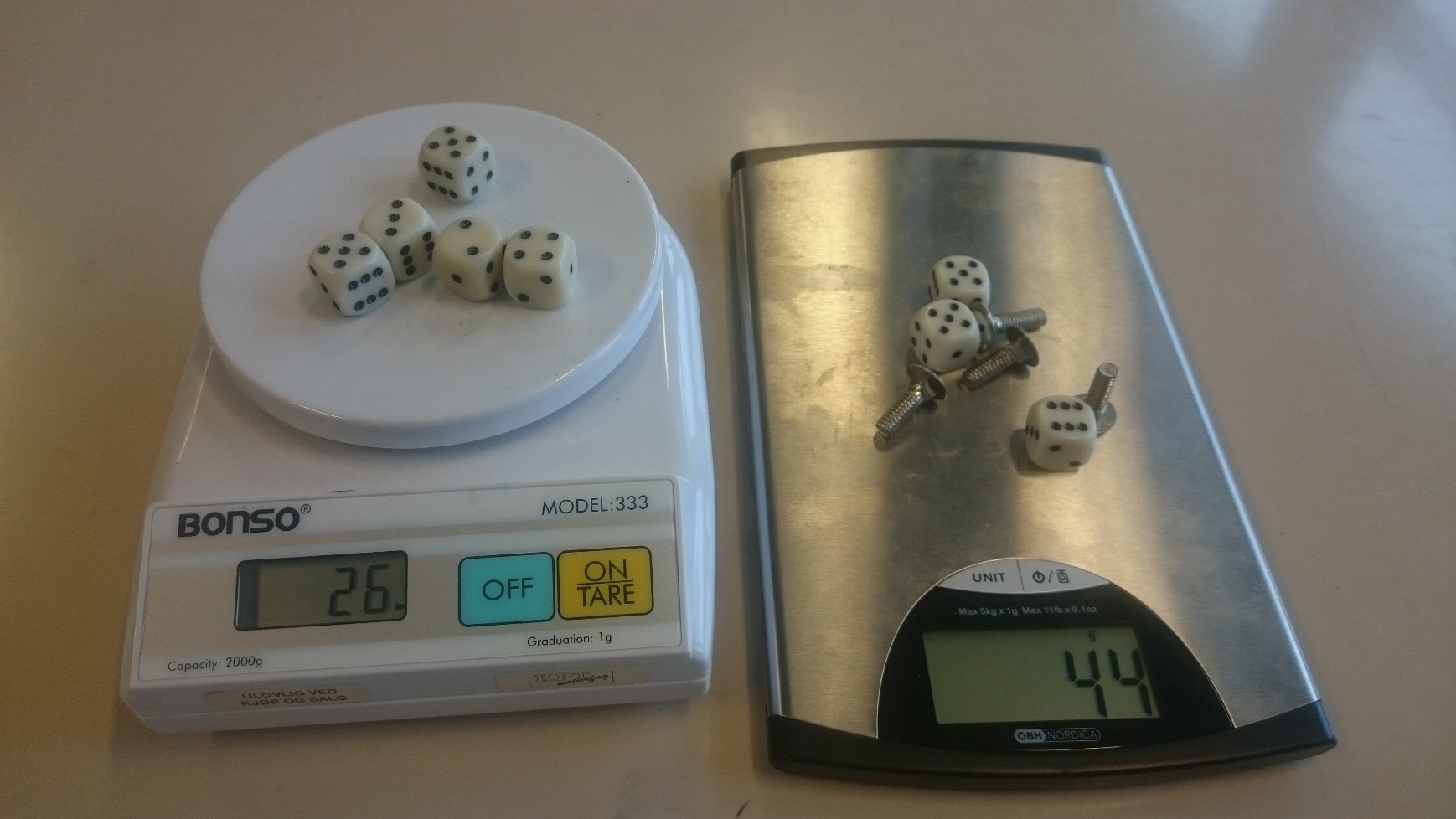 Hvor mye veier hver ting?	Likninger med tre ukjente
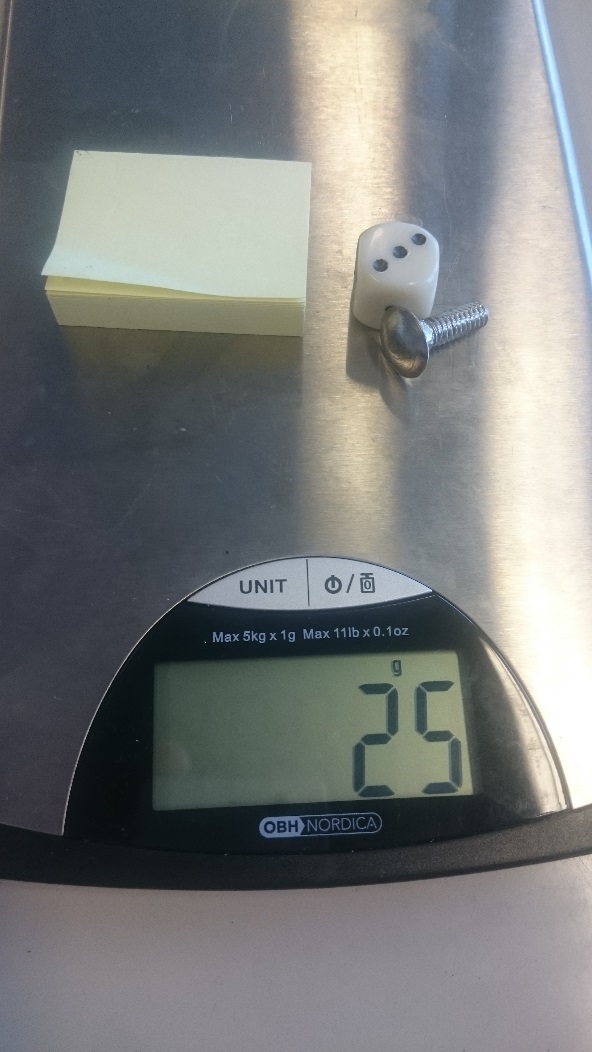 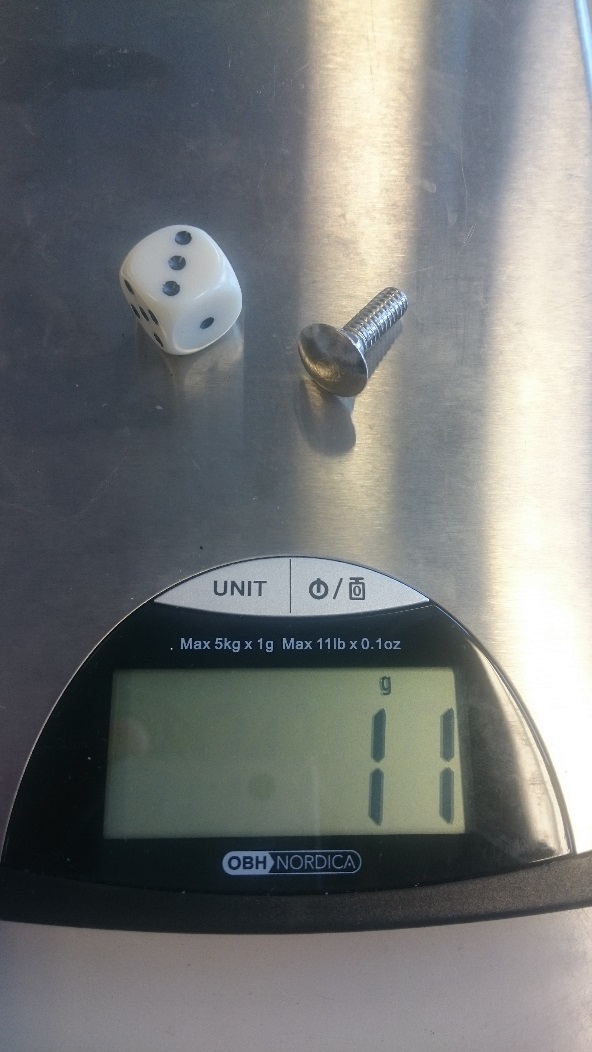 Hvor mye veier hver ting?	Likninger med tre ukjente
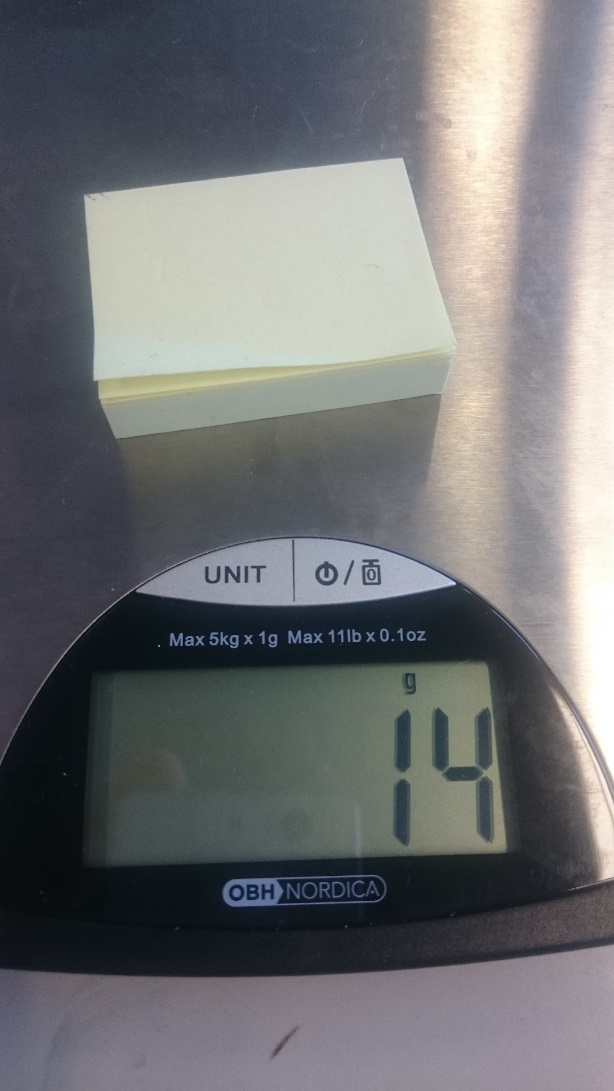 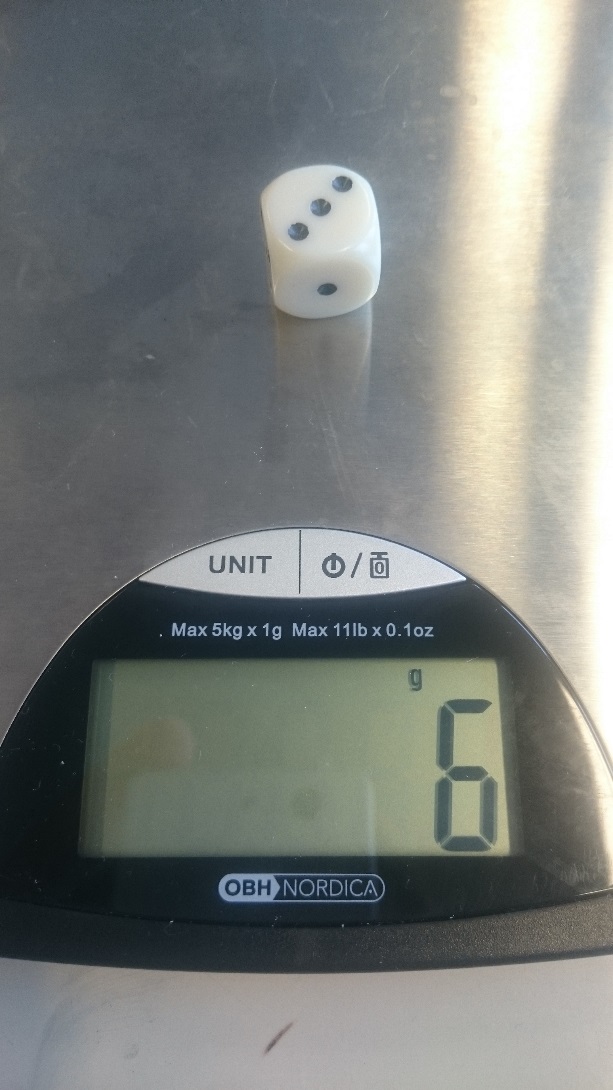 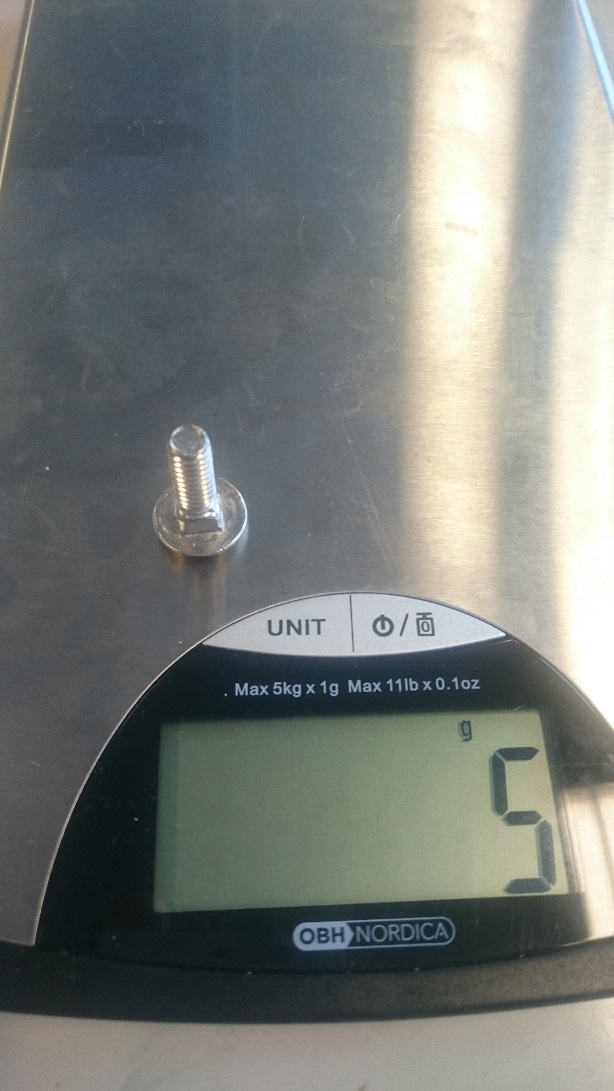 Hvor mange terninger er det?
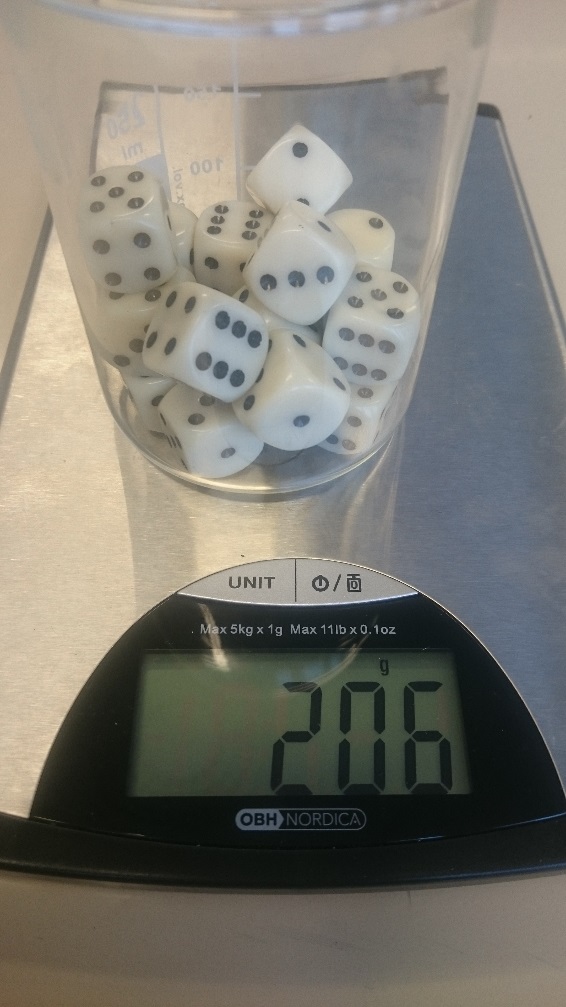 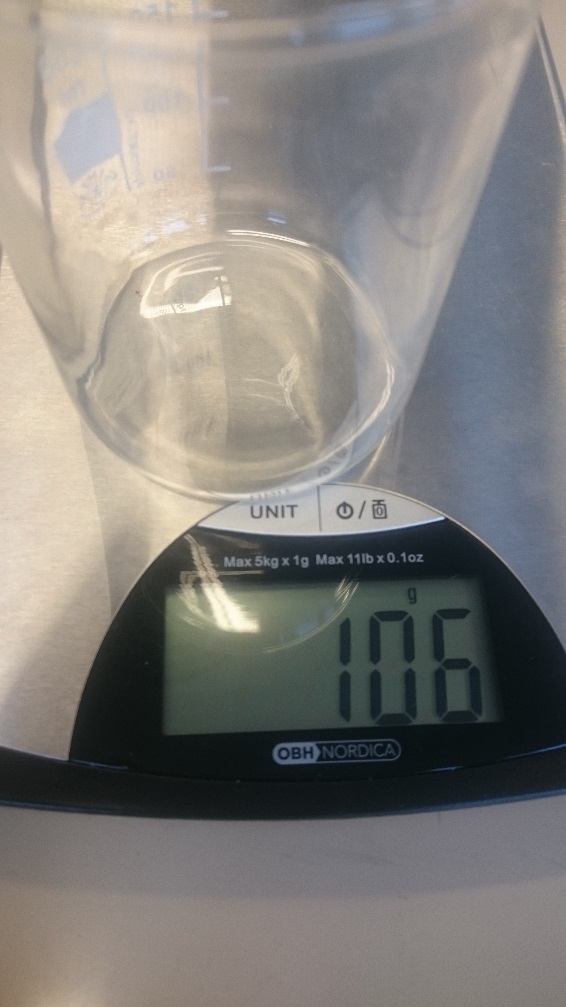 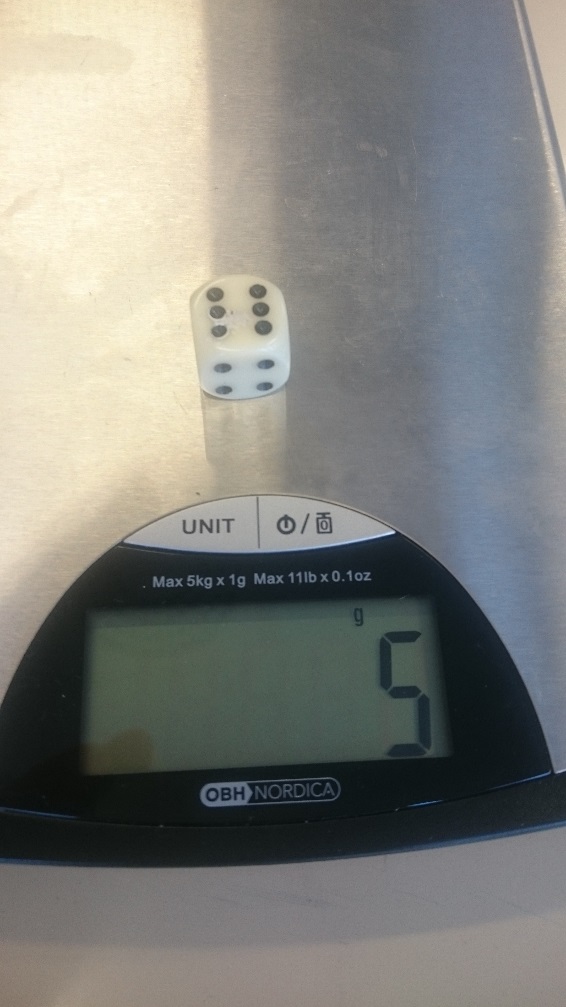 Hvor mange terninger er det?
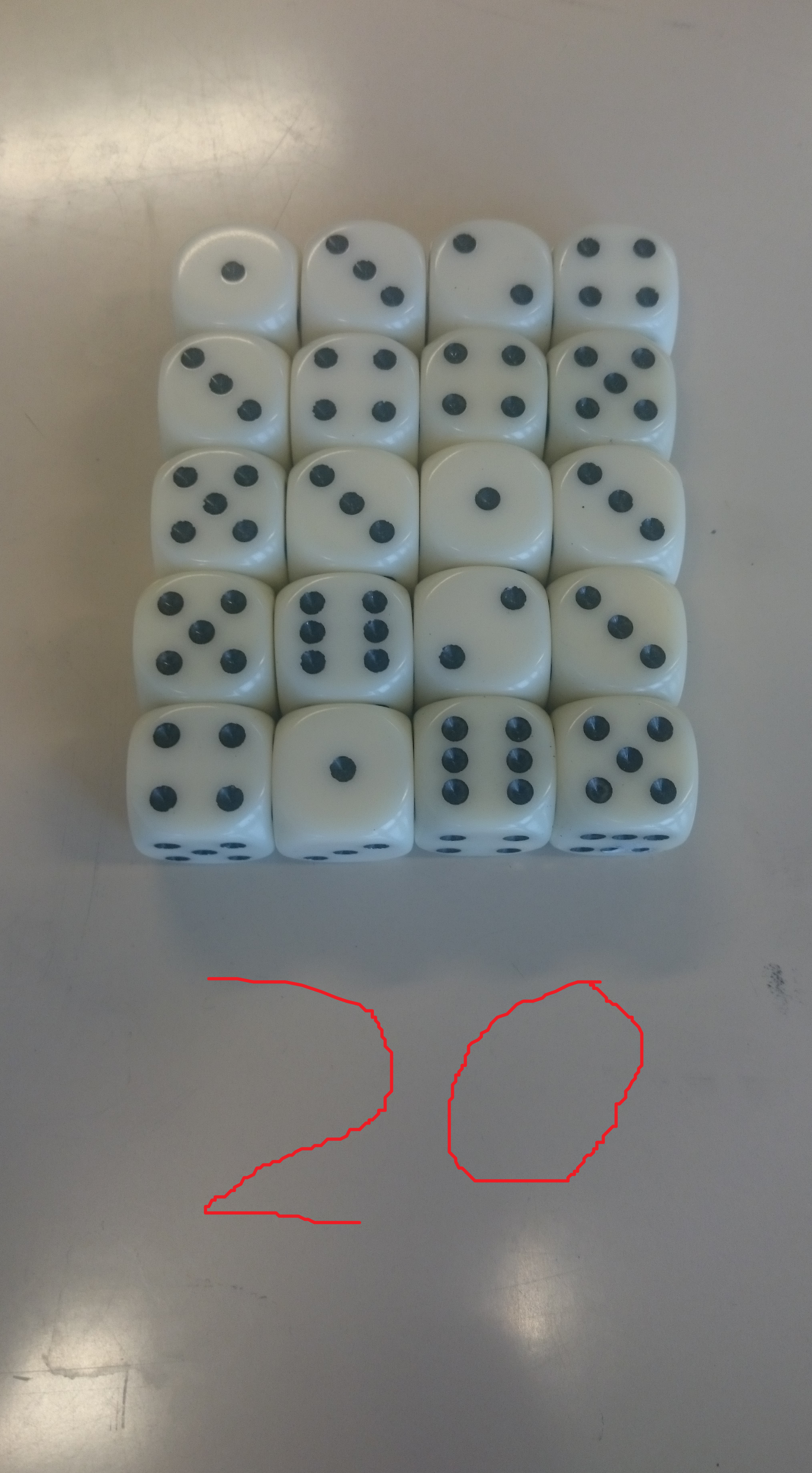 Hvor mange tomater er det?
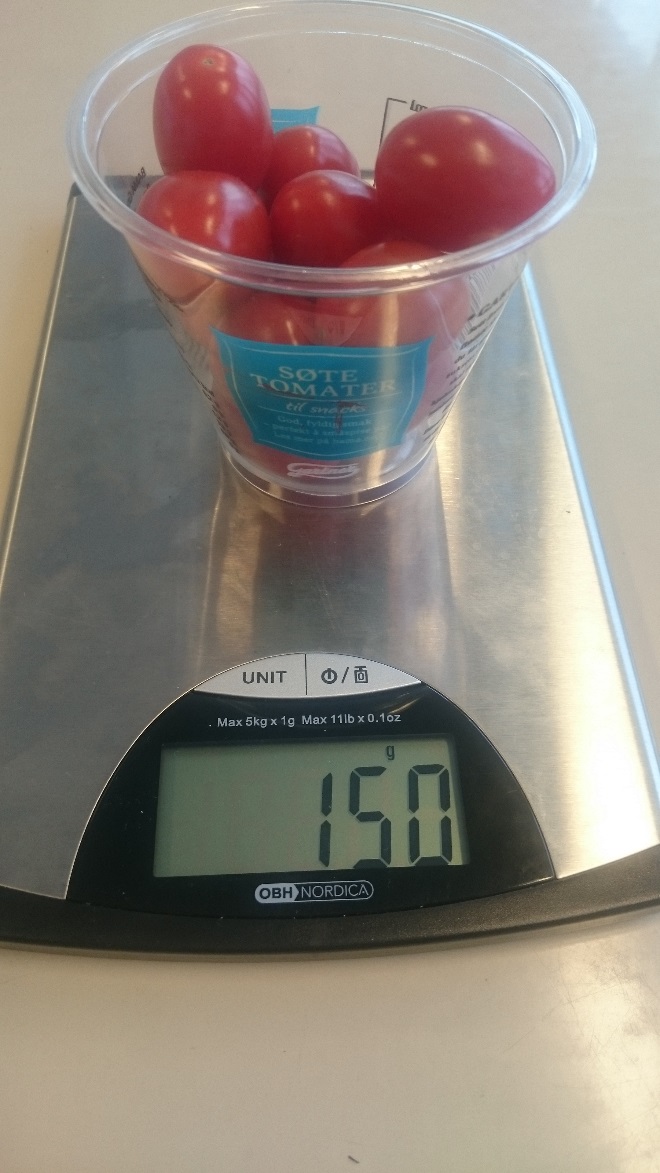 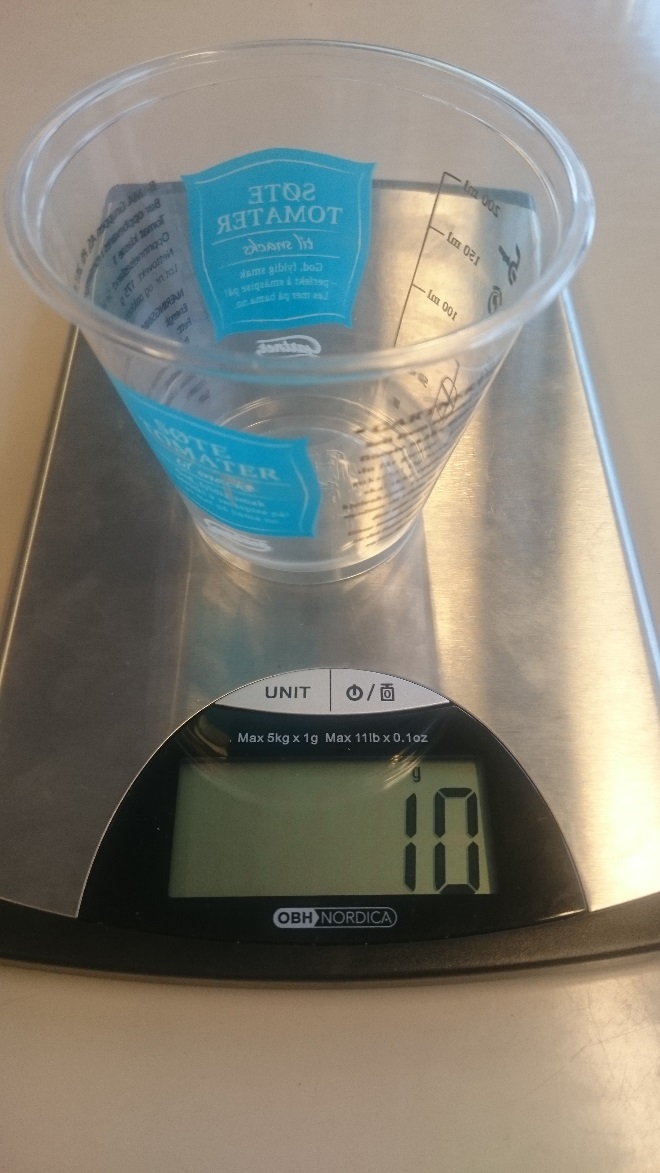 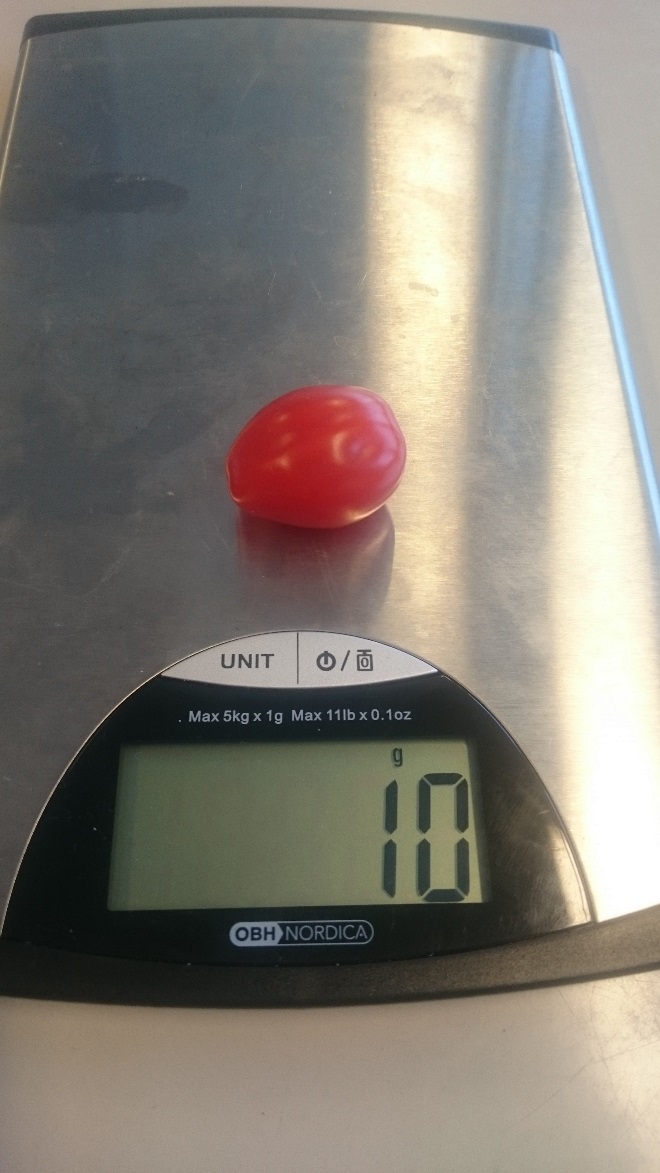 Hvor mange tomater er det?
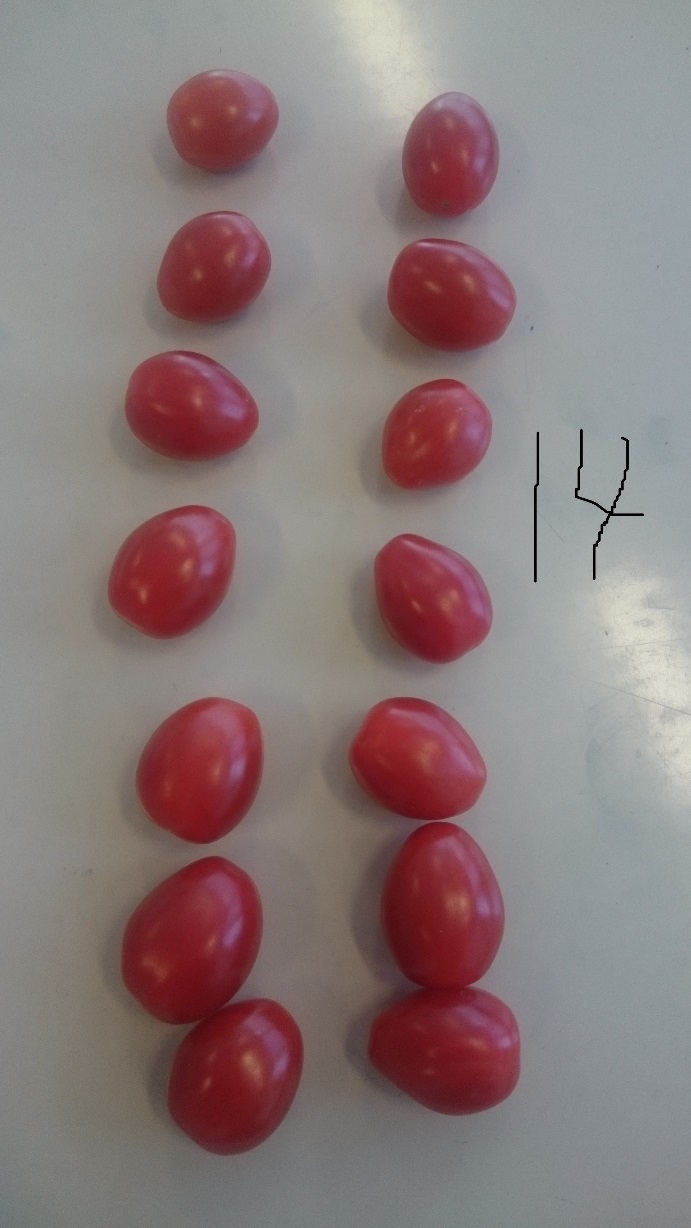 Hvor mye veier en tomat?
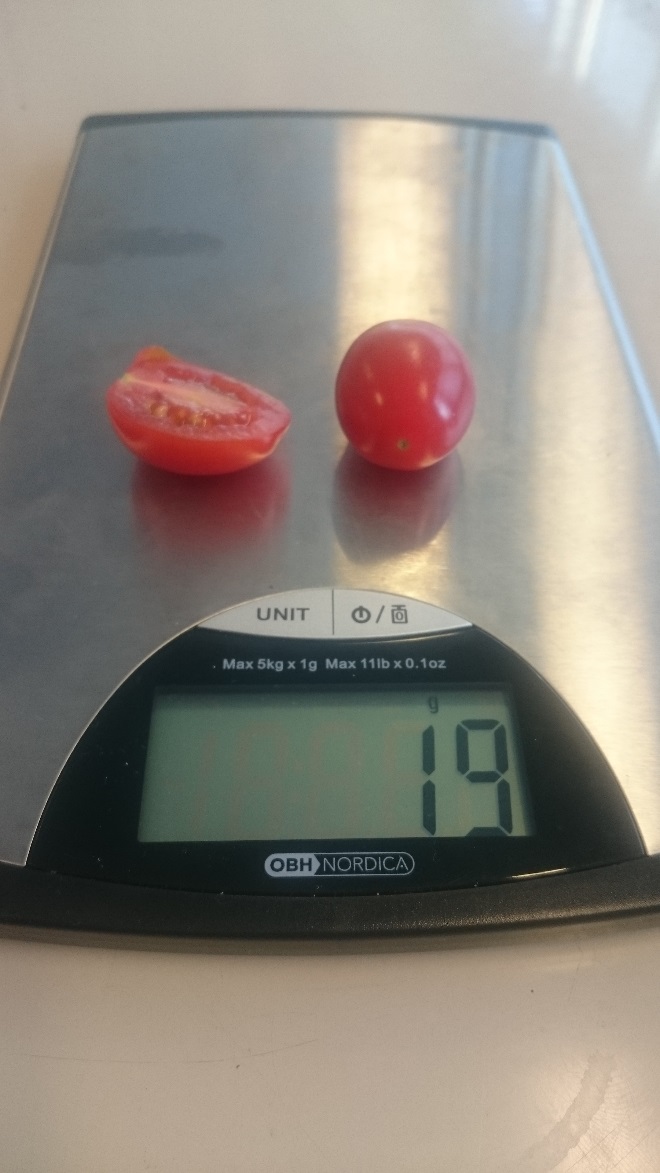 Hvor mye veier en tomat?
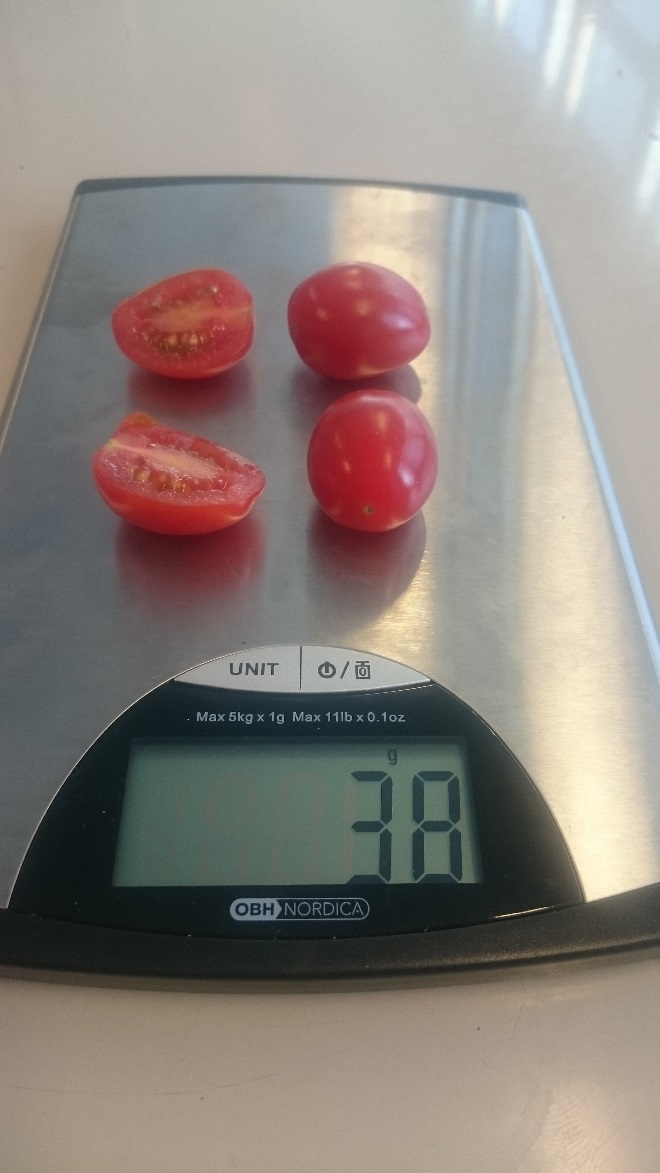 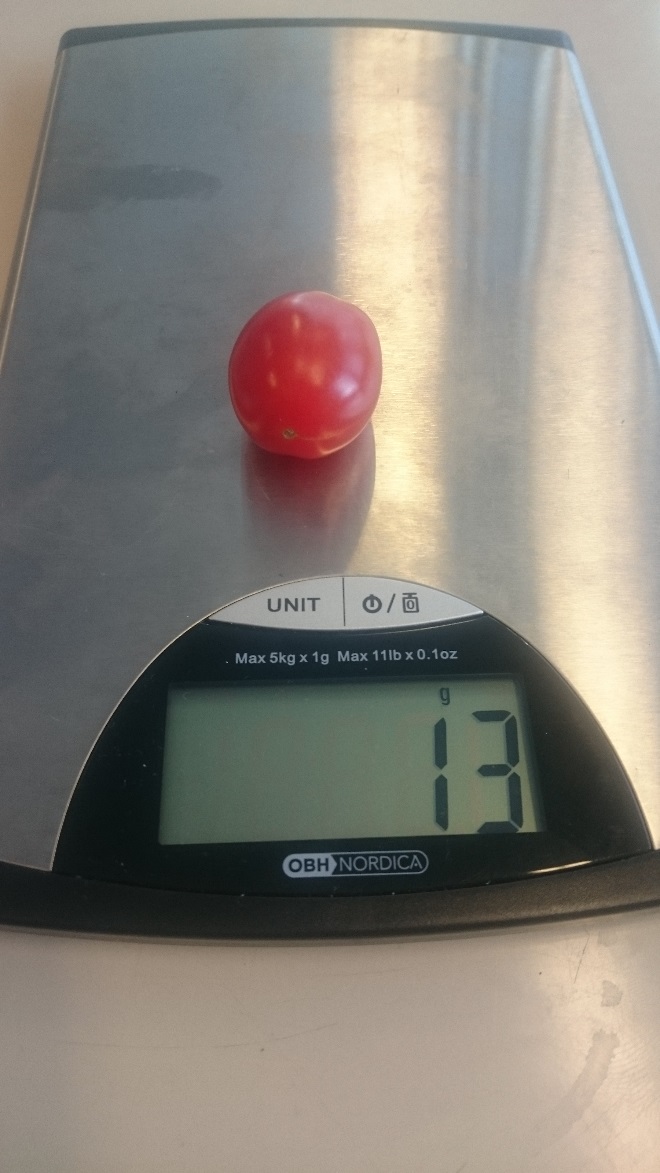